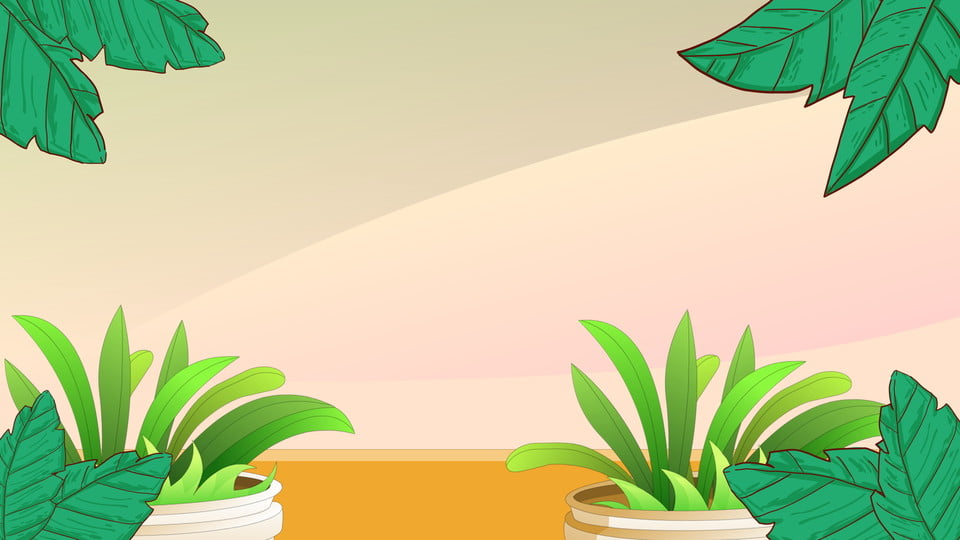 الْوَحْدَةُ الأُولى
النَّباتاتُ مِنْ حَوْلِنا
الْفَصلُ الثاني
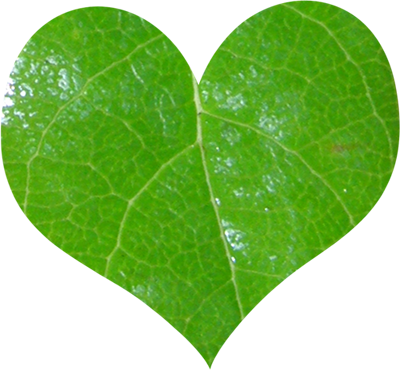 النَّباتاتُ تَنْمو وَتَتَغَيَّرُ
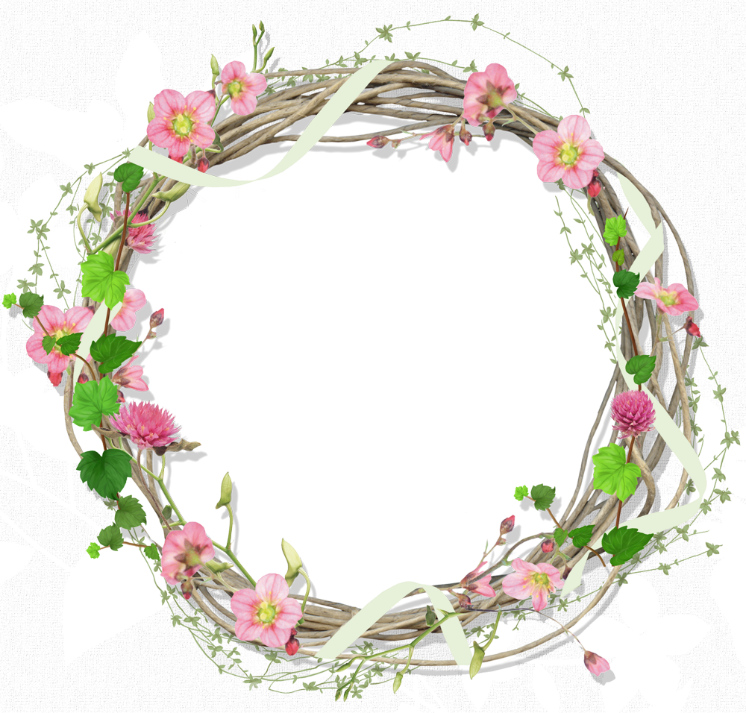 الفِكْرةُ 
الْعَامةُ
كَيْفَ تَتَغَيَّرُ النَّباتاتُ؟
النَّباتاتُ تَبْدأُ صَغيرةً وعنْدمَا أسْقِيها بالمَاءِ تَكبرُ ثُمَّ تُعطينا الثمار.
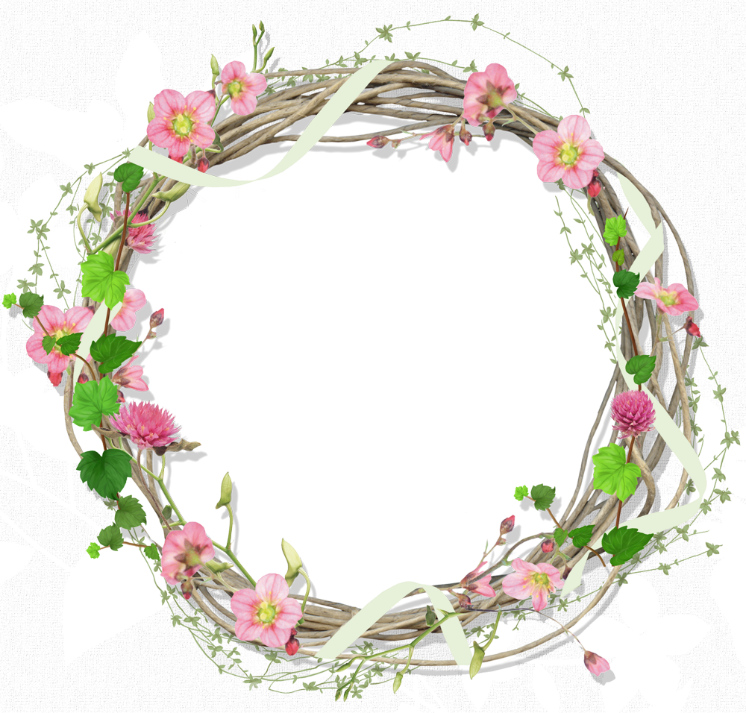 الأسئلة 
الأساسية
الدرس الأول
كيف تتغير النباتات؟
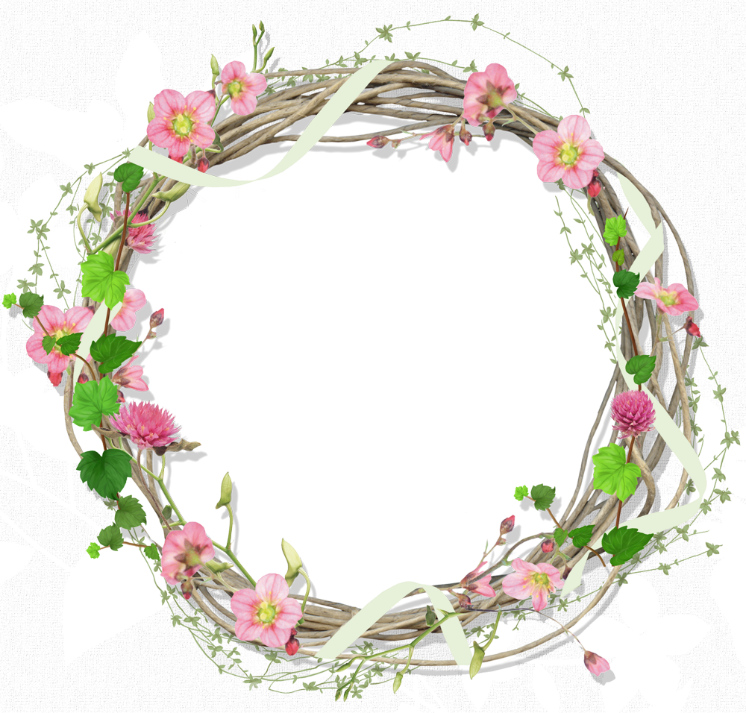 الأسئلة 
الأساسية
الدرس الثاني
ما الأماكن المختلفة التي تعيش فيها النباتات؟
قَالَ تَعَالَى:
”فَلْيَنْظُرِ الْإِنْسَانُ إِلَى طَعَامِهِ (24) أَنَّا صَبَبْنَا الْمَاءَ صَبَاً (25) ثُمَّ شَقَقْنَا الْأَرْضَ شَقّاً (26) فَأَنْبَتْنَا فِيهَا حَبّاً (27) وَعِنَبًا وَقَضْبّاً (28) وَزَيْتُونًا وَنَخْلاً (29) وَحَدَائِقَ غُلْباً (30) وَفَاكِهَةً وَأَبّاً (31)“. 
(سورة عبس).
الفِكْرةِ الْعَامَةُ
مُفْرَداتُ الفكرةِ العامةِ
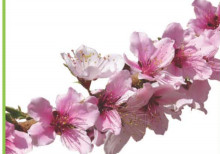 الزَّهْرَةُ
جُزْءُ النَّباتِ الذي يُكَوِّنُ الْبُذورَ.
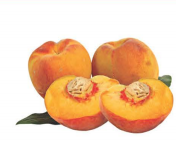 الْبذِرَةُ
جُزُءُ النَّبَاتِ الْذِي يَنْبُتُ، ثُمَّ يَنْمَو ليَصِيرَ نَباتاً جَديداً.
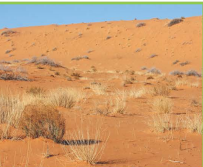 الصَّحْراءُ
مَكانٌ جَافٌّ َحارٌّ، قليل النبات.
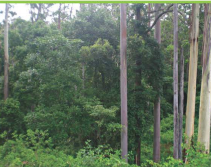 الغَابَةُ
مَكانٌ حَارٌّ رَطب، فِيهِ نَبَاتَاتٌ كثيَرةٌ وَطَوِيلَةٌ.
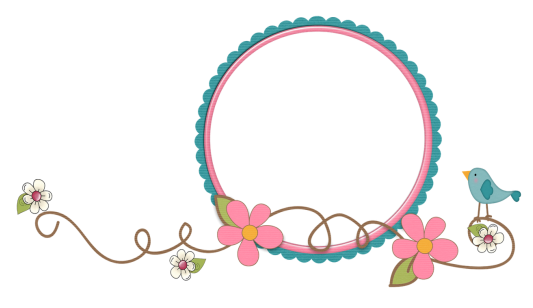 الدرسُ 
الأولُ
نُمُوُّ النَّباتاتِ
أَنْظُرُ وَأَتسَاءَلُ
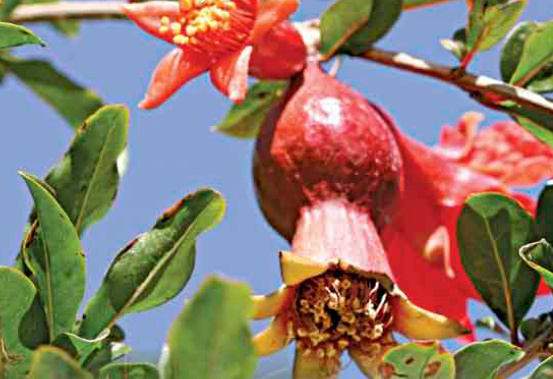 أرَى في الصُّورَةِ أَزْهَارَ نَبَاتِ الرُّمَّانِ وثِمارَهُ. أتَوَقَّعُ أَيْنَ أَنْ تُوجَدَ بُذُورُهُ؟
أَتَوقعُ أنْ تُوجَدَ البُذُورِ دَاخِلَ الثِّمارِ.
نَشَاطٌ اسْتِقْصَائِي
أحْتَّاجُ إِلَىْ:
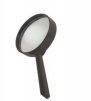 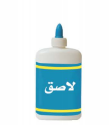 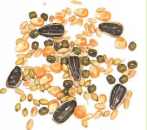 عَدَسَةٍ مُكَبِّرَةٍ.
مادَّةٍ لاصِقَةٍ.
بُذورٍ مُتَنَوِّعَةٍ.
أَسْتَكْشِفُ
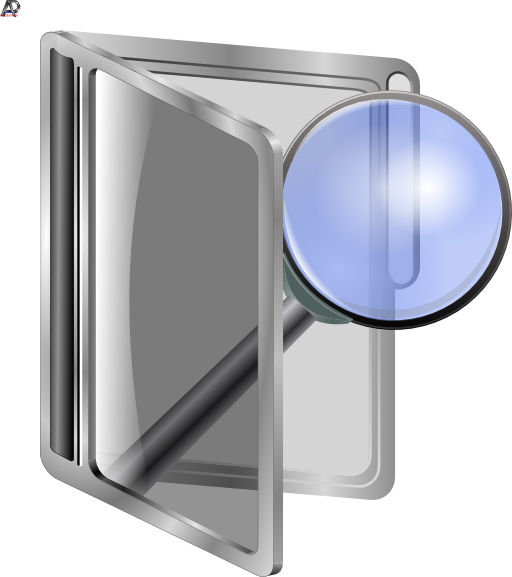 كَيْفَ أُصنِّفُ الْبُذورَ
1
أُلاحِظُ. أنْظُرُ إِلى الْبُذورِ بِاسْتِخْدامِ الْعَدَسَةِ الْمُكَبِّرَةِ.
أَسْتَكْشِفُ
كَيْفَ أُصنِّفُ الْبُذورَ
2
أصُنَفِّ. أَضَعُ الْبُذورَ في مَجْموعاتٍ. كَيْفَ أصَنَّفْها؟
بِحَسْبِ الحَجْمِ – حَسْبِ اللُّونِ.
أَسْتَكْشِفُ
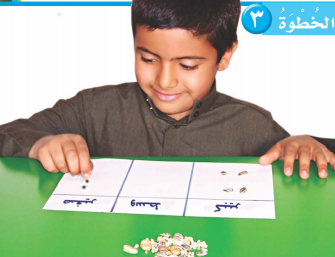 كَيْفَ أُصنِّفُ الْبُذورَ
3
أُسَجِّلُ الْبَياناتِ. أعْمَلُ جَدْوَلاً يُبَيِّنُ كَيْفَ صَنَّفْتُ الْبُذورَ، ثُمَّ ألْصِقُ الْبُذورَ عَلى الْجَدْوَلِ.
3
أُسَجِّلُ الْبَياناتِ. أعْمَلُ جَدْوَلاً يُبَيِّنُ كَيْفَ صَنَّفْتُ الْبُذورَ، ثُمَّ ألْصِقُ الْبُذورَ عَلى الْجَدْوَلِ.
مَجْمُوعاَتُ البُذُورِ
أبيضُ- أصفرُ- أحمرُ
صغيرٌ- وسطٌ- كبيرٌ
كَيفَ صَنَفتُ البُذُورِ؟
تُؤكلُ نيئة- تؤكلُ مطبوخة
تُؤكلُ- لا تؤكلُ
أَسْتَكْشِفُ
كَيْفَ أُصنِّفُ الْبُذورَ
4
أُقارنُ. أيُّ المَجْمُوعاتِ فيها أكبرُ عَددٍ منَ الْبُذور؟
أَقْرَأُ وَأَتَعَلَمُ
السُّؤالُ الأسَاسِي
كَيفَ تَتَغَيرُ النَّبَاتَاتِ؟
المُفْرَدَاتُ
دَوَرَةُ الْحَياةُ
الزَّهْرَةُ
الثَّمَرةُ
البَّادِرةُ
الْبِذرَةُ
مَا أَهَمِيةُ
 الزَّهرَةِ؟
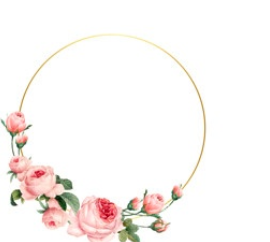 الزَّهرَةُ
جزءٌ منَ أجزاءِ النَّباتِ يَكونُ البُذُورُ.
تُوجَدُ البُذِورُ داخلَ ثِمارِ بَعضِ النَّبَاتَاتِ.
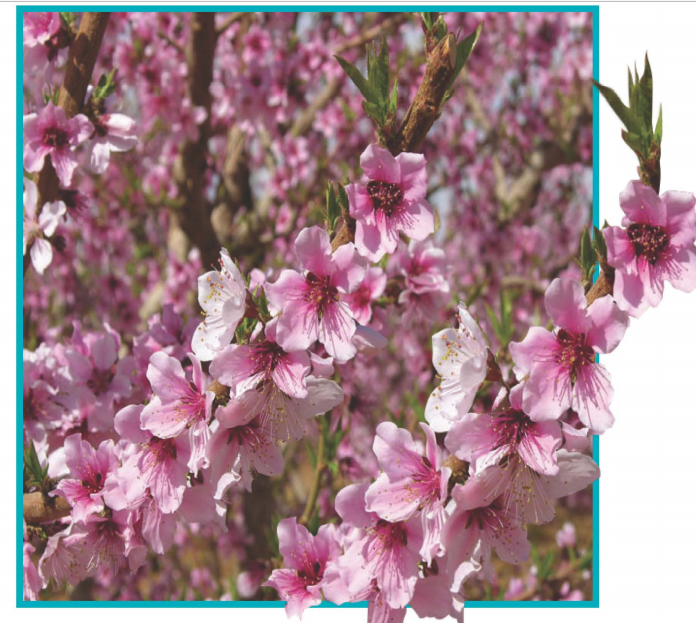 تَنْمُو أزْهَارُ الْخَوخِ فتصِيرُ ثِمَارًا.
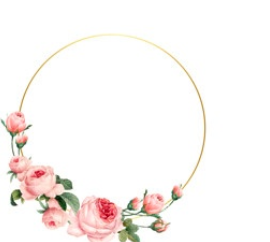 البُذرةُ
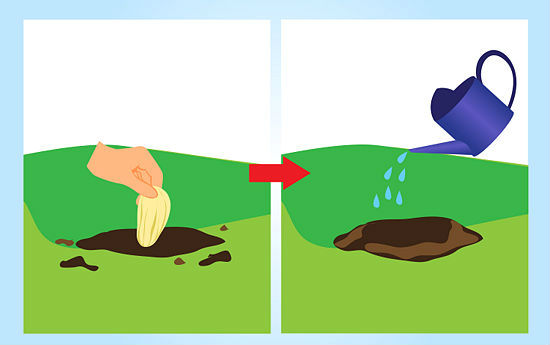 جزءُ النِّباتِ الَّذِي يَنْبتُ، ثُمَّ يَنْمُو ليصيرَ نَباتاً جَديداً.
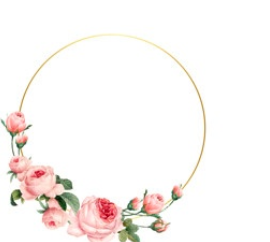 الثَّمرةُ
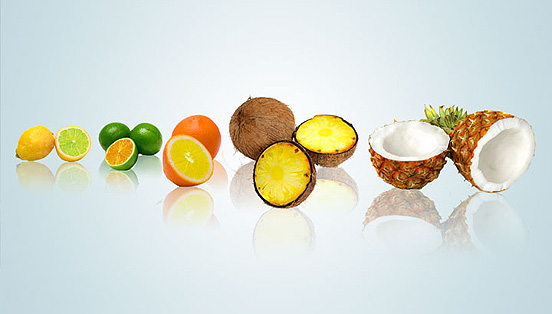 جزءُ النَّباتِ الَّذِي يَحْمِي البُذُورَ.
نشَاطُ
أُلاحِظُ زهرةً، ثُم أَرْسُمُها.
تَخْتَفِي الأزْهارُ، وتَظْهرُ ثِمارُ الخَوخُ على الشَّجَرةِ.
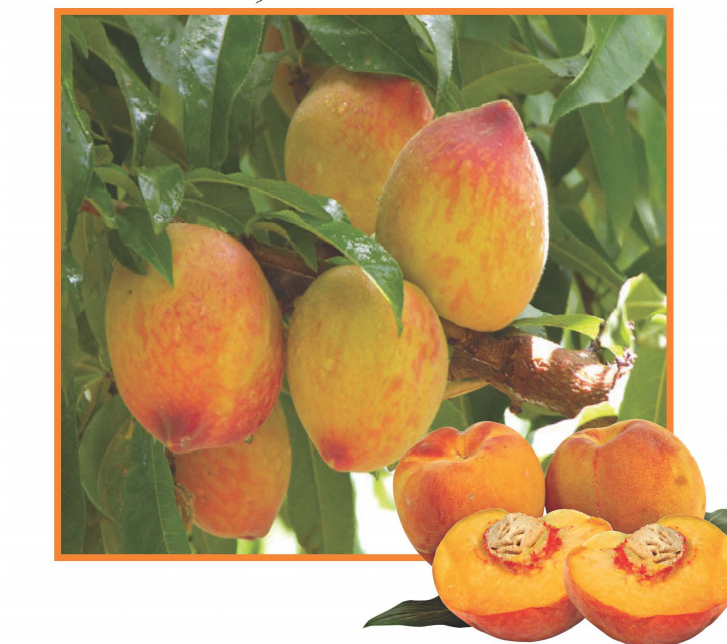 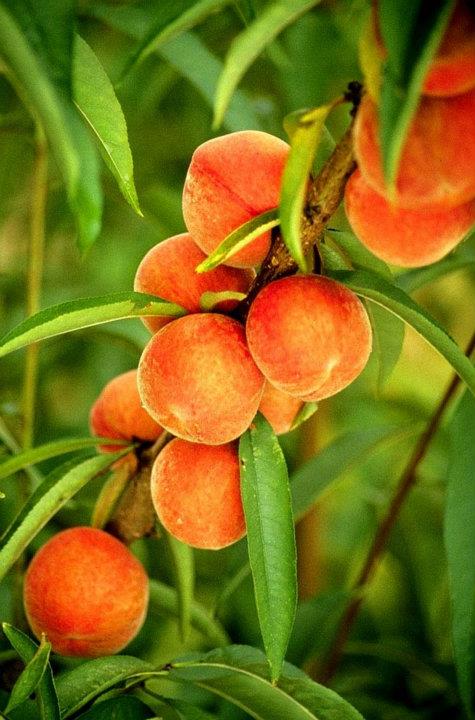 الثمرة تحمي البذرة داخلها.
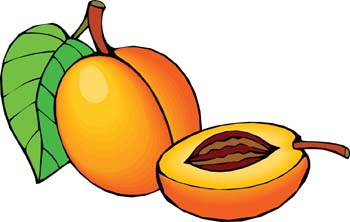 أذكر ثماراً أخرى نأكلها.
كَيْفَ تَنْمو النَّباتاتُ مِنَ الْبُذورِ؟
تَبْدَأُ دَوْرَةُ حياةِ بَعْضِ النَّباتاتِ مِنَ الْبَذْرَةِ.
دَوْرَةُ الحَيَاةِ
تَعْنِي نُمُوَّ المَخْلُوْقَاتِ الحَيَّةِ وَعَيْشَهَا ثُمَّ مَوْتَهَا.
تَنْبُتُ الْبَذْرَةُ ثم تنمو وتَكُون البَادِرَةَ. 
تَنْمو الْبادِرَةُ وتصيرُ نَباتًا جَديدًا.
ويُكونُ النباتُ الجديدُ بذوراً.
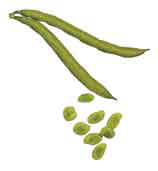 مَا دَوْرَةُ حَياةِ نَبَاتِ الفاصُولياءِ؟
بذُوُر فَاصُولْياءِ.
بذرةٌ نابتة.
بذرةٌ لها جذور.
بذرة.
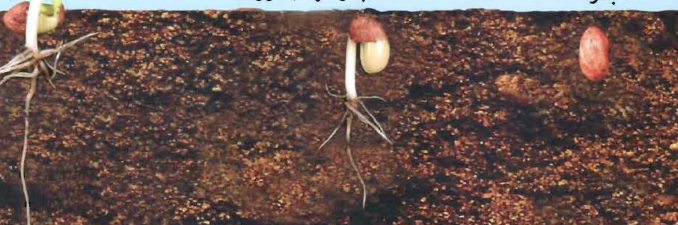 دَوْرَةُ حَياةِ نَباتِ الْفاصولياءِ
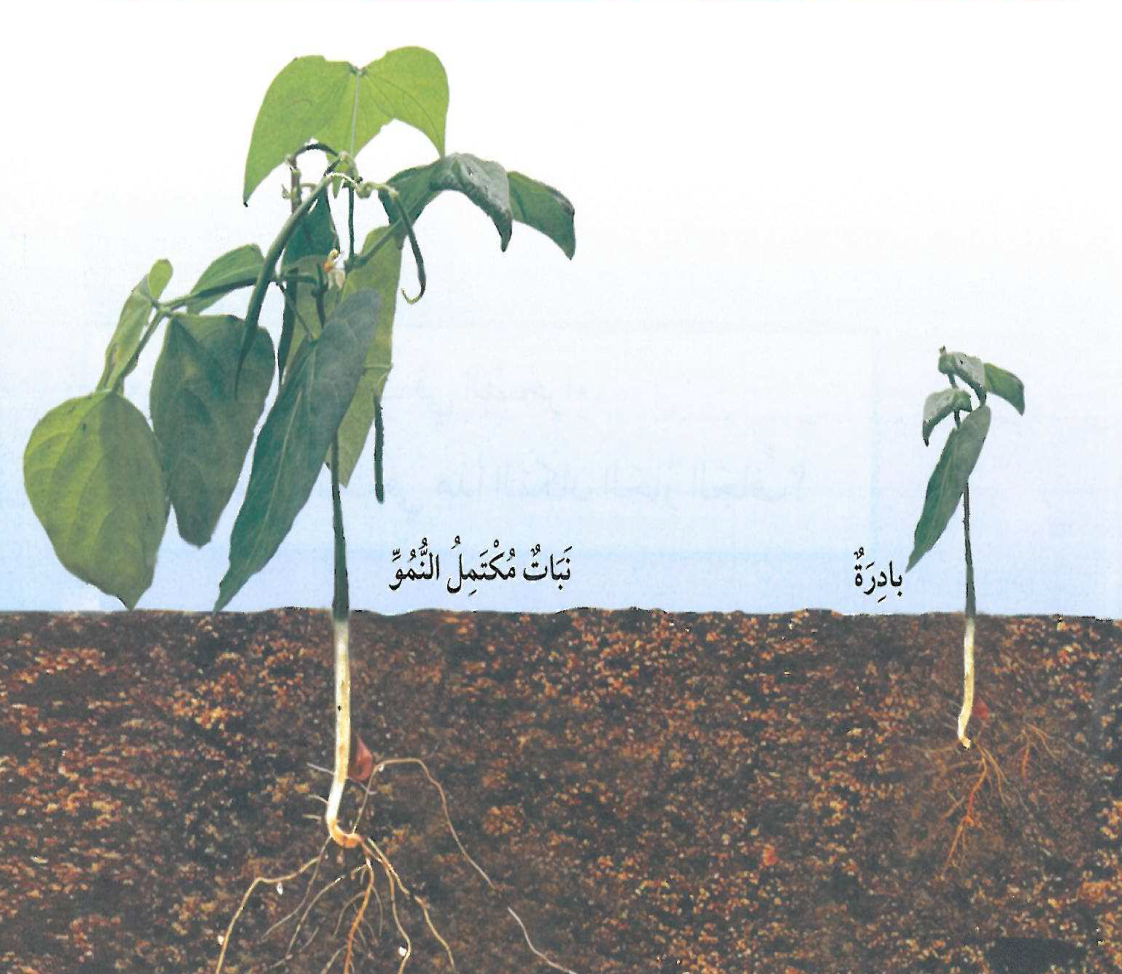 تَنْبُتُ بذرةُ الفاصولياء ثُم تنمُو وتُكونُ بادرةً ثُم تنمُو البادرةُ وتصيرُ نباتاً جديداً.
بَذْرَةٌ نابِتَةٌ
بذَرْةَ
بٌذْرَةٌ لها جُذورٌ
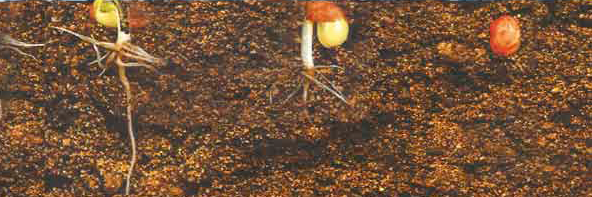 أَقْرَأ الشَكْلَ
كَيْفَ يَنْمو نَباتُ الْفاصولياءِ ويَتَغَيَرَّ؟
أُفَكٌرُ وَأتَحَدَّثُ
1- أُلَخِّصُ.
ما أَهَمِّيَّةُ كُلٍّ مِن الأَزْهارِ وَالثِّمارِ لِلنَّباتِ؟
الأزْهَار: جزءٌ مِن أجزاءِ النَّباتِ يُكونُ الْبُذورَ.
الثِّمار: جزءُ النَّباتِ الَّذِي يَحْمِي الْبذُورَ.
أُفَكٌرُ وَأتَحَدَّثُ
أُفَكٌرُ وَأتَحَدَّثُ
2- السُّؤالُ الأسَاسِي.
كَيْفَ تتَغَيَّرُ النباتات؟
تَنْبُتُ البذرةُ ثُمَّ تَنْمُو وتُكَونُ البَادرةَ وتَنْمُو البادرةُ وتصير نَباتاً جَديداً.
العلوم والمجتمع:
أُلاحِظُ نباتًا في مِنْطَقَةِ سَكَنِي، أصِفُ كَيْفَ يَنْمُو، وَكَيْفَ يَتَغَيَّرُ.
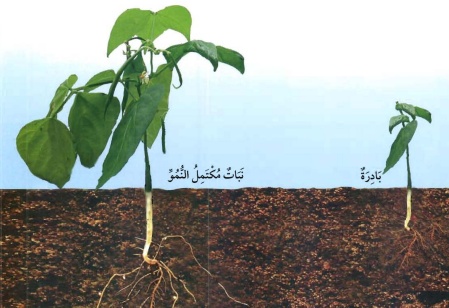 تَنْبُتُ نَوَاةُ التَّمرِ في التُربةِ وتُكونُ بادرةً ثُمَّ تَنْمُو الْبَادرةُ وتُصْبِحُ نخلةً تُنْتِجُ ثِمارَ التَمرِ.
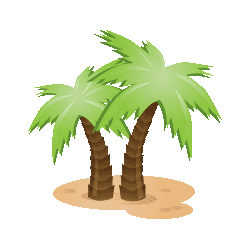 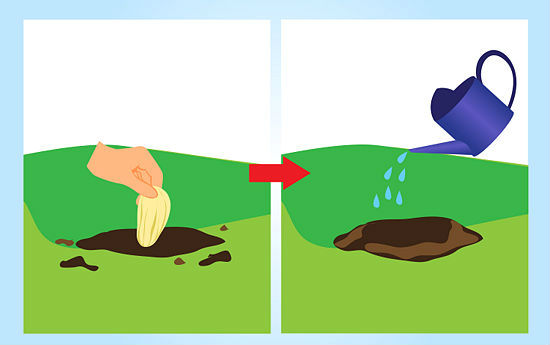